Взаимодействие специалистов психолого-педагогического сопровождения слепых и слабовидящих детей, как условие их успешной коррекции ГКОУ РО Новочеркасская специальная школа-интернат №33 Подготовили: педагог-психолог: Великая З.Оучитель-дефектолог: Страданченкова Н.Н.учитель-логопед:  Никульникова О.С
Психолого-педагогическое сопровождение слепого и слабовидящего ребенка можно рассматривать как комплексную технологию психолого-педагогической поддержки и помощи ребёнку и родителям в решении задач развития, обучения, воспитания, социализации со стороны специалистов разного профиля, действующих координированно.
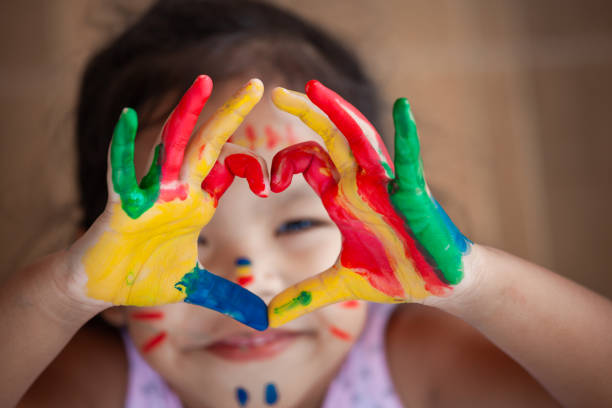 Основная задача сопровождения
Создание системы непрерывного, комплексного, индивидуализированного психолого-педагогического сопровождения обучения слепых и слабовидящих детей
Основные задачи психолого-педагогического сопровождения слепого и слабовидящего ребенка:
определение наиболее адекватных путей и средств коррекционной работы с ребёнком; 
    прогнозирование развития ребёнка и возможностей обучения на основе выявленных особенностей развития; 
    реализация коррекционно-развивающей работы на протяжении всего образовательного процесса .
Психолого-педагогическое сопровождение строится на принципах:
Непрерывность . Психолого-педагогическое сопровождение функционирует на всех уровнях образования, благодаря чему и обеспечивается непрерывность процесса сопровождения. 
    Системность . Значимость и продуктивность сопровождения определяется его системностью, вниманием к широкому кругу вопросов. Среди них семья, обустройство образовательной среды, обучение и воспитание, взаимодействие детей, вопросы самопознания и личностной самореализации. 
     Обеспечение положительного эмоционального самочувствия всех участников образовательного процесса . На всех этапах сопровождение обеспечивает положительное эмоциональное самочувствие обучающихся, положительную динамику в развитии и положительные учебные достижения, способствует развитию взаимодействия детей. В этих условиях у детей с особенностями психофизического развития формируется социальная компетентность. Индивидуальный подход . Важный принцип, которым руководствуются специалисты психолого-педагогического сопровождения – индивидуальный подход к каждому ребенку и его семье.
Модель профессиональной взаимосвязи специалистов ГКОУ РО Новочеркасской специальной школы-интернат №33 (учителя-дефектолога, педагога-психолога , учителя-логопеда) в работе со слепыми и слабовидящими детьми
Модель коррекционно-развивающей работы представляет собой целостную систему. Её целью является организация эффективного функционирования диагностического, профилактического и коррекционно-развивающего блоков работы, обеспечивающие максимально возможный уровень интеллектуального, речевого и личностного развития каждого ребенка.
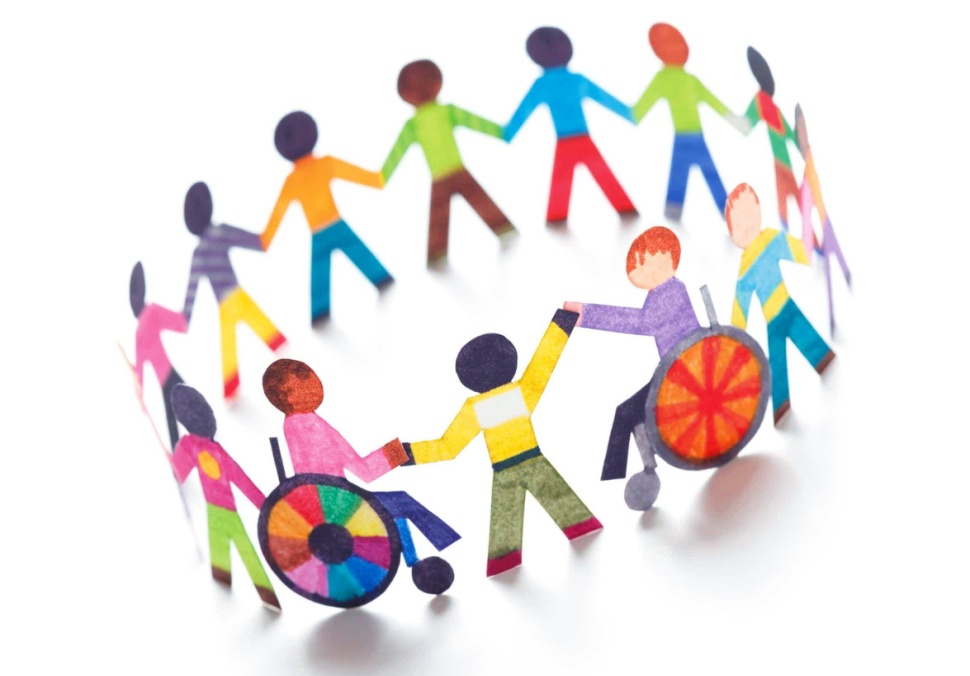 Модель профессиональной взаимосвязи специалистов
Цель  совместной работы: тесное взаимодействие учителя-дефектолога, педагога-психолога, учителя-логопеда в процессе коррекционно-развивающей образовательной деятельности , стимулирующей речевое, познавательное и личностное  развитие ребенка.
Задачи: создать модель коррекционно-развивающей деятельности тифлопедагога, психолога и логопеда; обозначить основные направления взаимодействия коррекционно-развивающей деятельности специалистов; разработать систему работы и формы взаимодействия  тифлопедагога, логопеда и психолога в условиях школьной образовательной среды, обуславливающие повышение уровня профессиональной компетентности специалистов и овладение интегрированными способами развития личности ребенка и коррекции речевых нарушений.
Основные направления коррекционно-развивающей работы учителя-дефектолога (тифлопедагога)
коррекция и развитие зрительного восприятия, компенсаторных функций и компенсаторных способов деятельности в учебно-познавательном процессе;
   формирование и развитие элементарных навыков ориентировки в микро- и макро- пространстве, предметно-практической деятельности и социально-бытовых навыков, коррекция и развитие мыслительных операций,  познавательных процессов на основе изучаемого программного материала, формирование базовых учебных действий, развитие сохранных анализаторов и компенсаторных способов деятельности.
Основные направления работы педагога-психолога
Коррекция и развитие компетенций коммуникативной и эмоциональной сферы, развитие произвольной регуляции деятельности, навыков  социального поведения и взаимодействия, развитие познавательного интереса и познавательной активности, развитие продуктивного взаимодействия.
Основные направления работы учителя-логопеда
диагностирует уровень устной и письменной речи;  проводит индивидуальные занятия (постановка правильного речевого дыхания, коррекция звуков, их автоматизация, дифференциация и введение в самостоятельную речь ); 
    консультирует педагога и родителей о применении логопедических методов и технологий коррекционно-развивающей работы.
Показатели результативности работы специалистов
Взаимодействие психолога, дефектолога и логопеда способствует эффективным, качественным изменениям в речевом, познавательном, личностном развитии детей, профессиональной подготовке педагогов, росту компетентности родителей в области коррекционной педагогики. В процессе коррекционно-развивающей деятельности необходима своевременная ранняя поддержка обучающегося педагогами и родителями, которая позволяет предупредить многие проблемы и вовремя откорректировать их с наименьшими затратами сил.
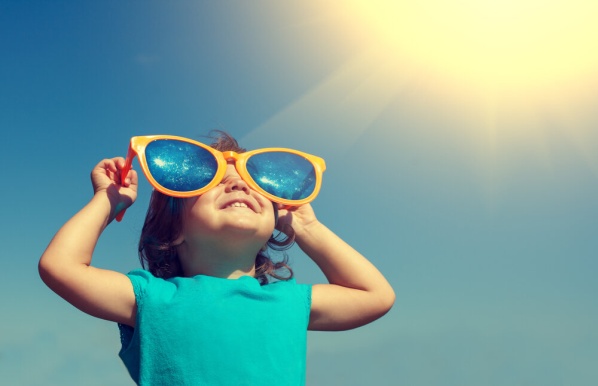 Интегрированные занятия
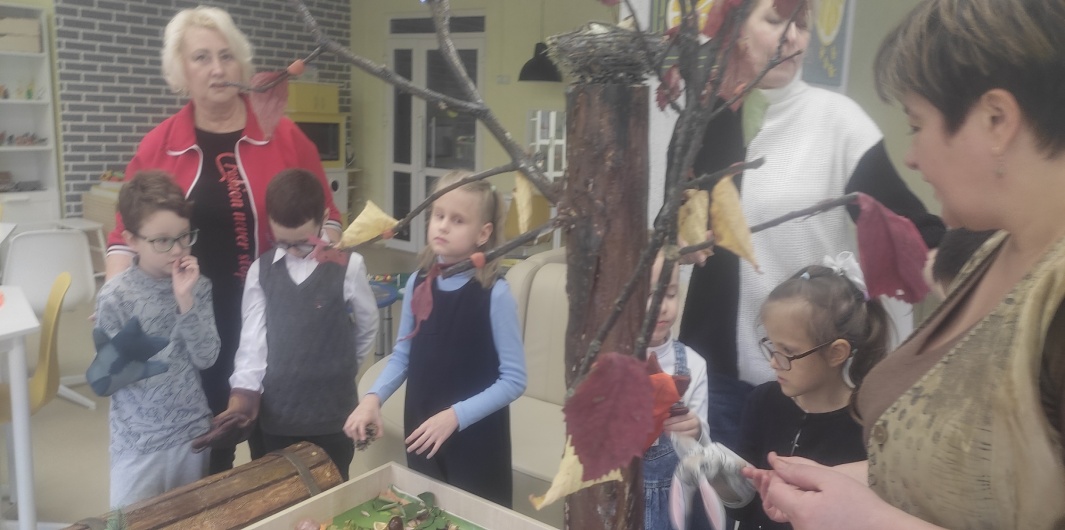 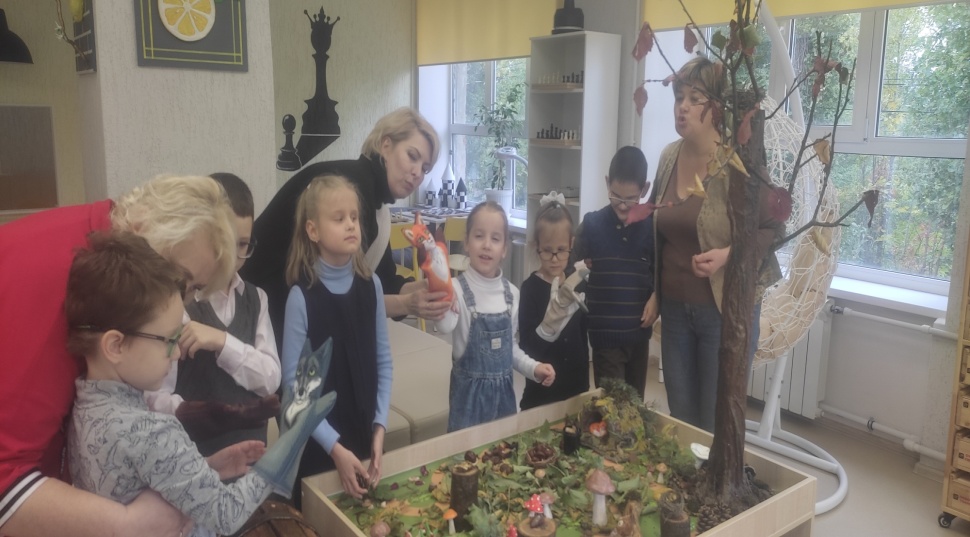 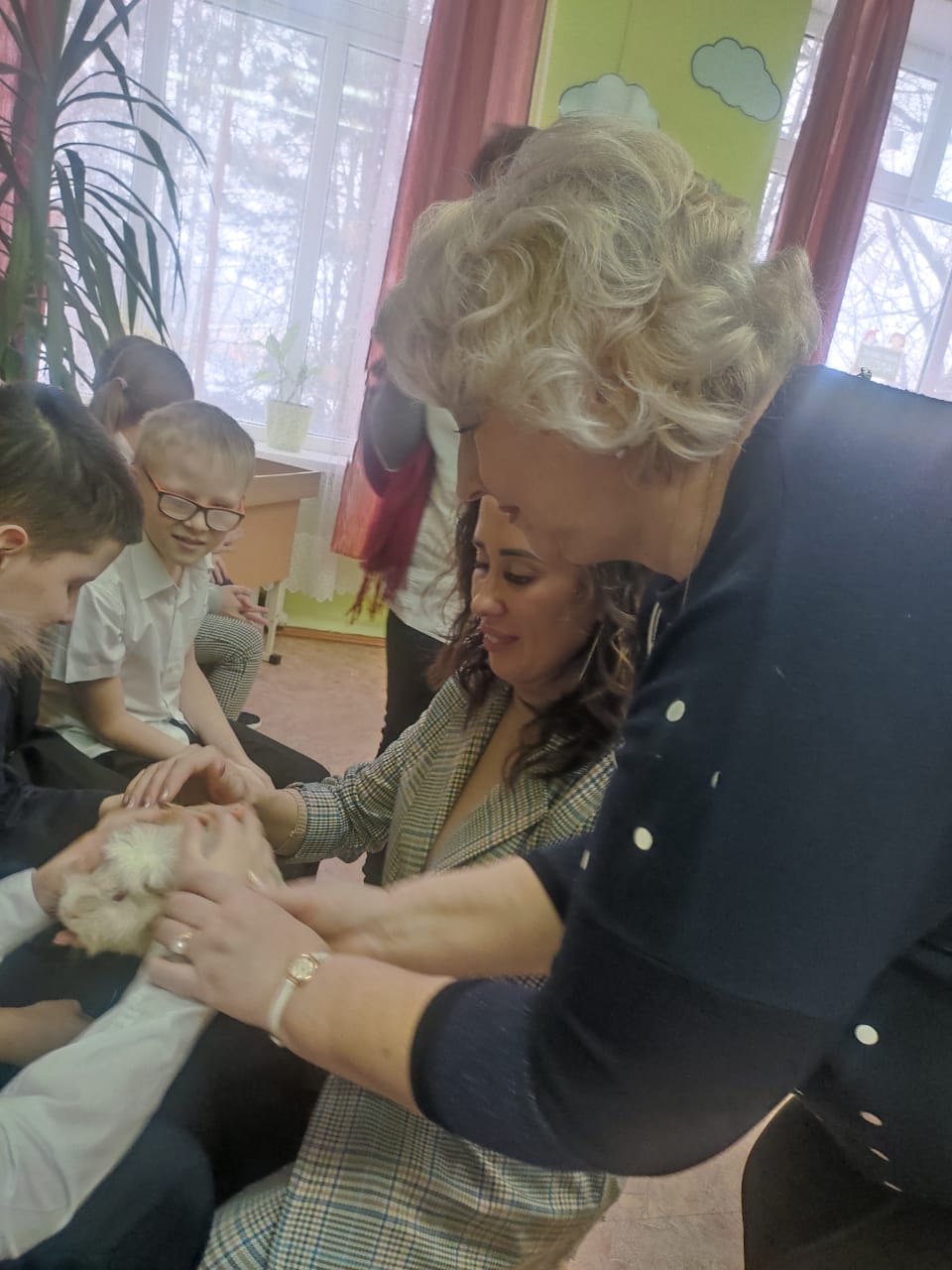 Интегрированное построение занятий дает возможность детям реализовать свои творческие возможности, развить коммуникативные умения, познавательную активность
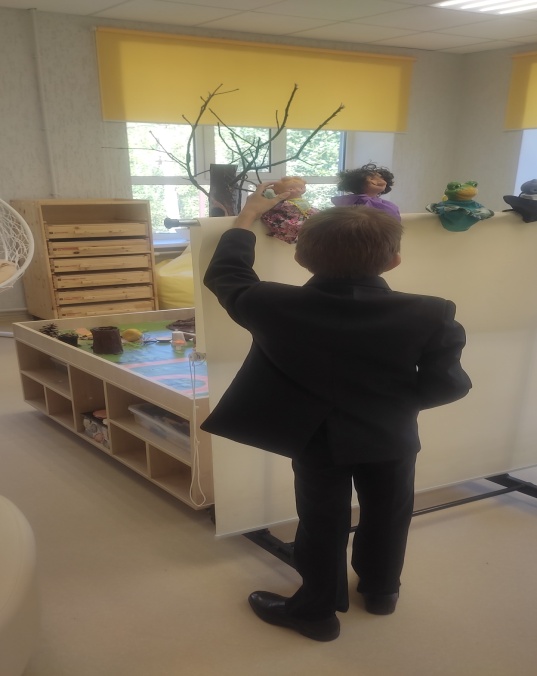 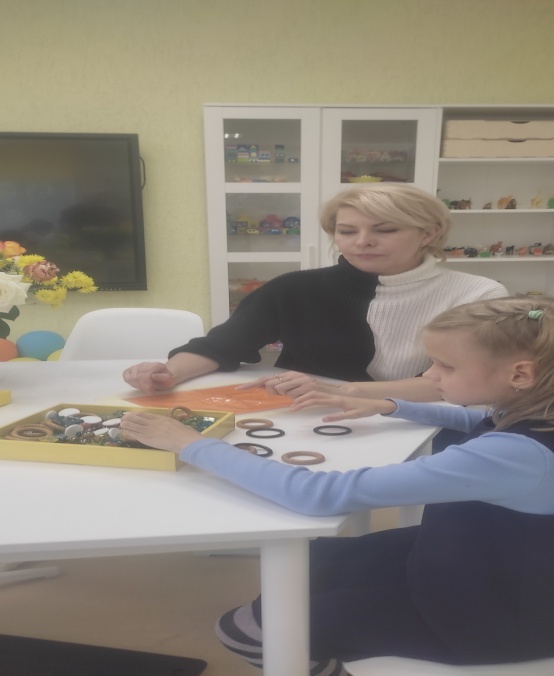 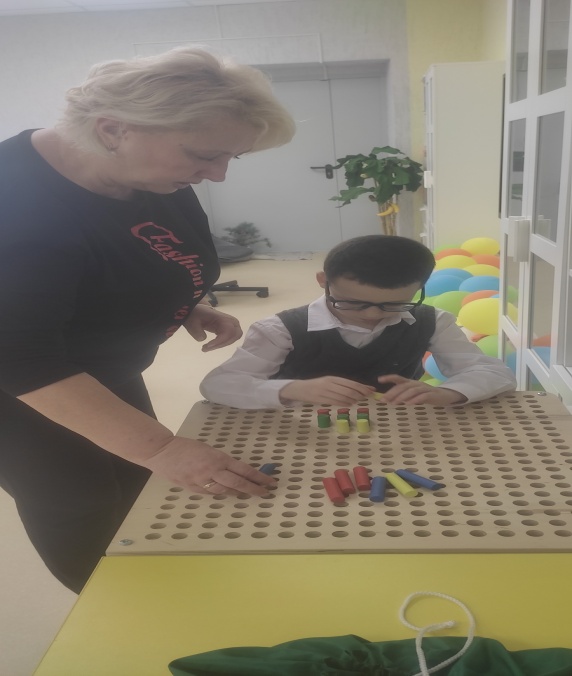 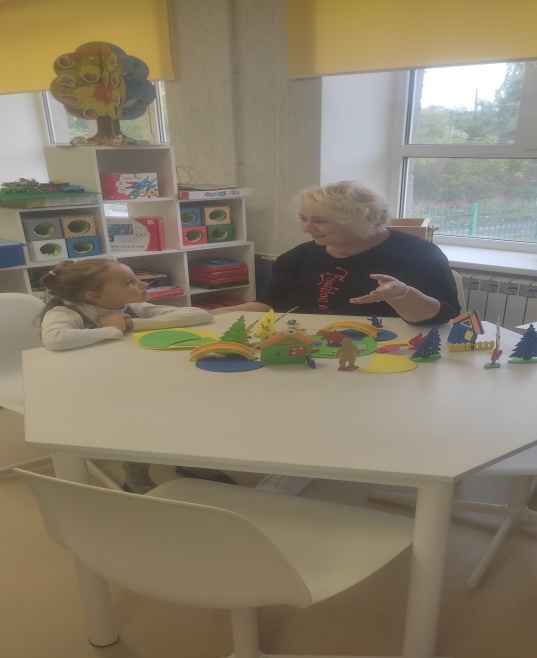 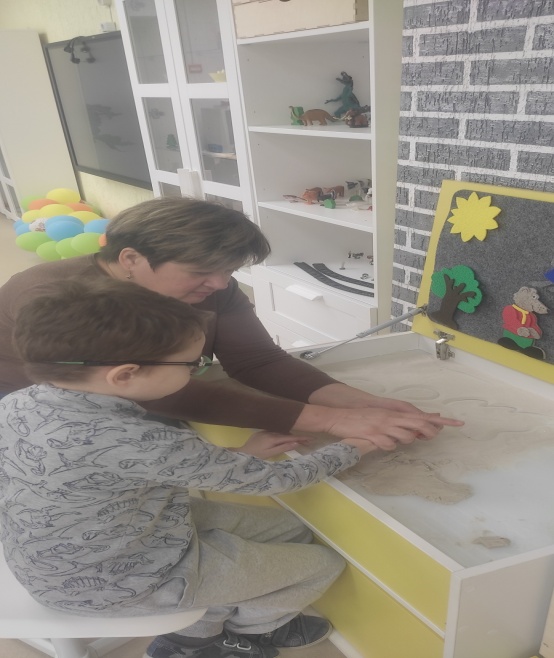 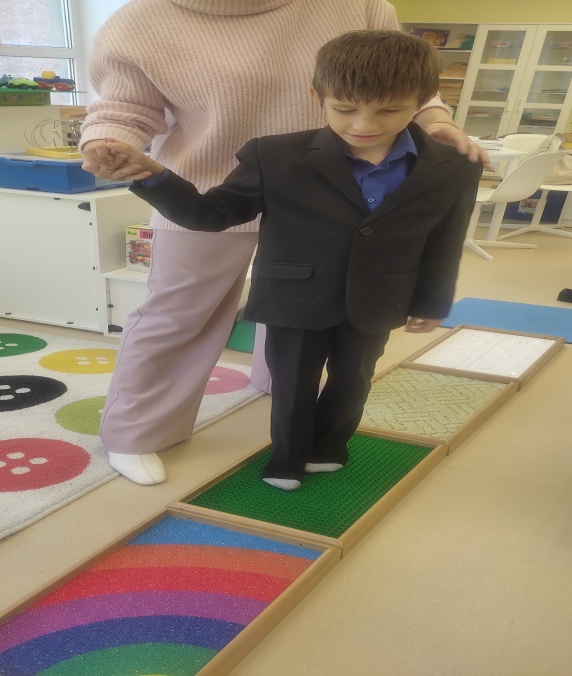 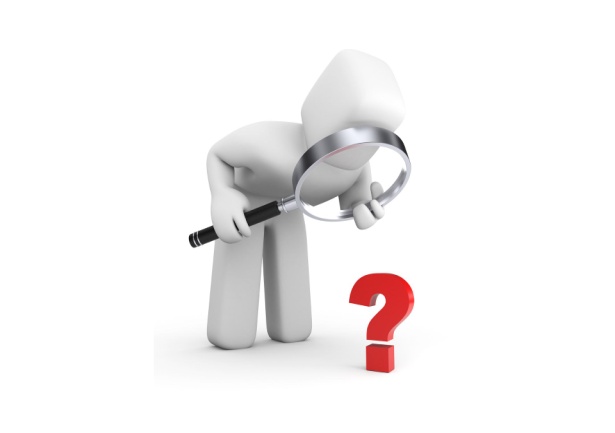 Мониторинг результатов деятельности
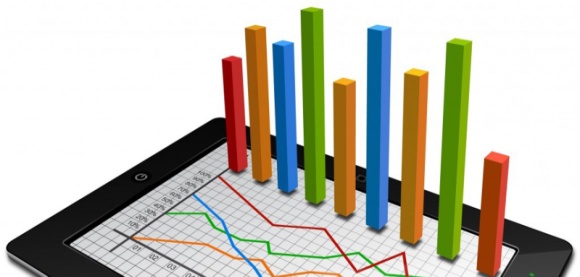 Аналитическая деятельность позволит нам отследить эффективность коррекционно-развивающей работы при тесном сотрудничестве дефектолога, логопеда и психолога, т. е. выделить все возможные положительные и отрицательные стороны этой деятельности, так же отследить динамику развития ребенка. Предполагается разработка критериев динамики развития ребенка, с учетом выделенных факторов риска и выделить основные критерии эффективности коррекционно-развивающей работы.
Списочный состав обучающихся, нуждающихся в получении тифлопедагогической, логопедической , психологической помощи, формируется на основании результатов диагностики с учетом   рекомендаций ЦПМПК,  ППк.
Зачисление обучающихся на коррекционно-развивающие занятия может производиться в течение всего учебного года.
Как осуществляется зачисление и / или отчисление обучающихся на коррекционно-развивающие занятия со специалистами?
Зачисление на коррекционно-развивающие занятия обучающихся, нуждающихся в получении  помощи, и их отчисление осуществляется на основании приказа директора Школы-интерната.
Отчисление обучающихся с коррекционно-развивающих занятий осуществляется по мере преодоления нарушений, компенсации особенностей конкретного ребенка.
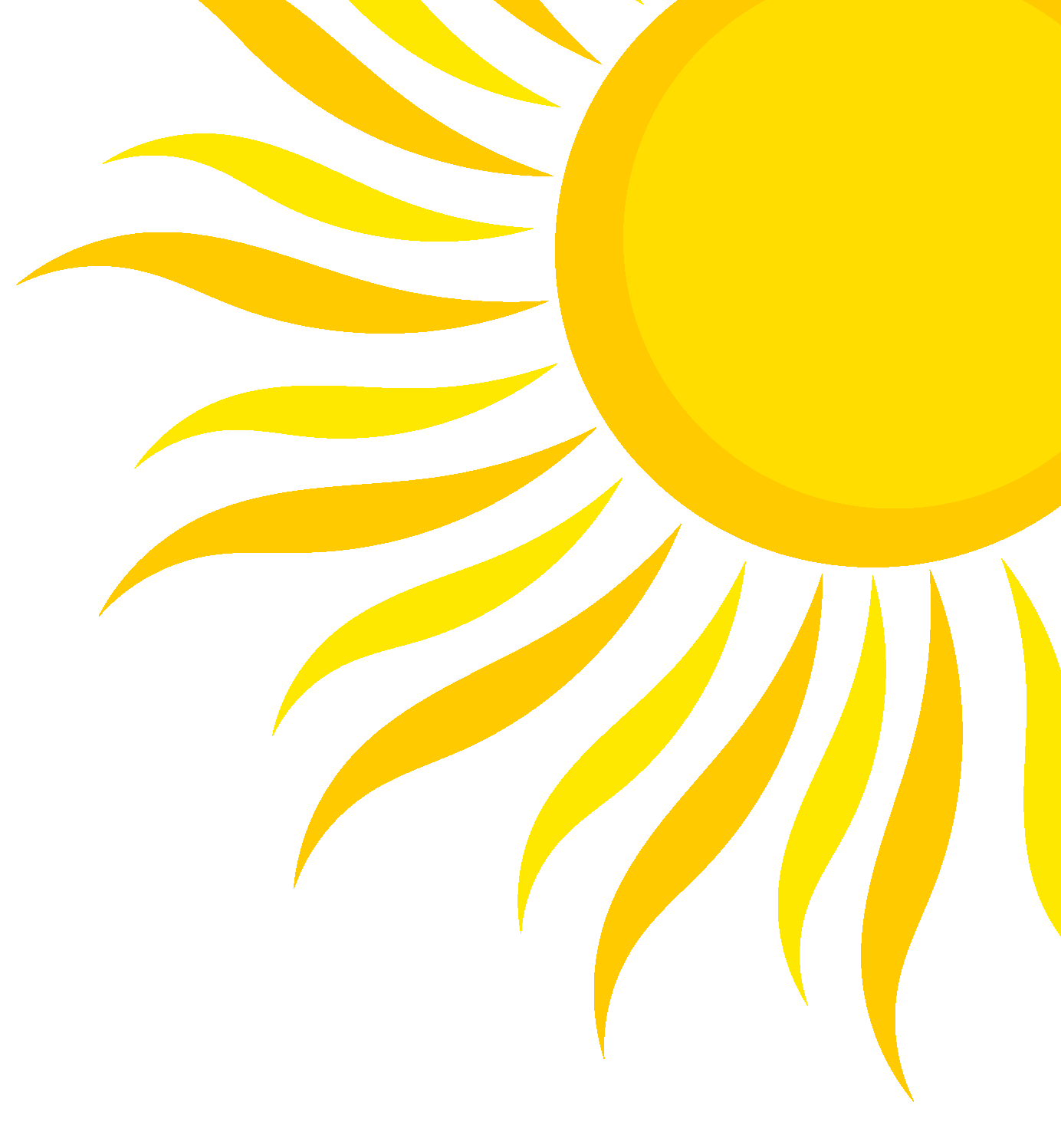 Консультативная деятельность специалистов
организация постоянно действующей консультативной службы для родителей;
организация 
индивидуального и группового 
консультирования родителей (законных представителей), 
педагогических и руководящих работников Школы-интерната
оформление информации на школьном сайте.
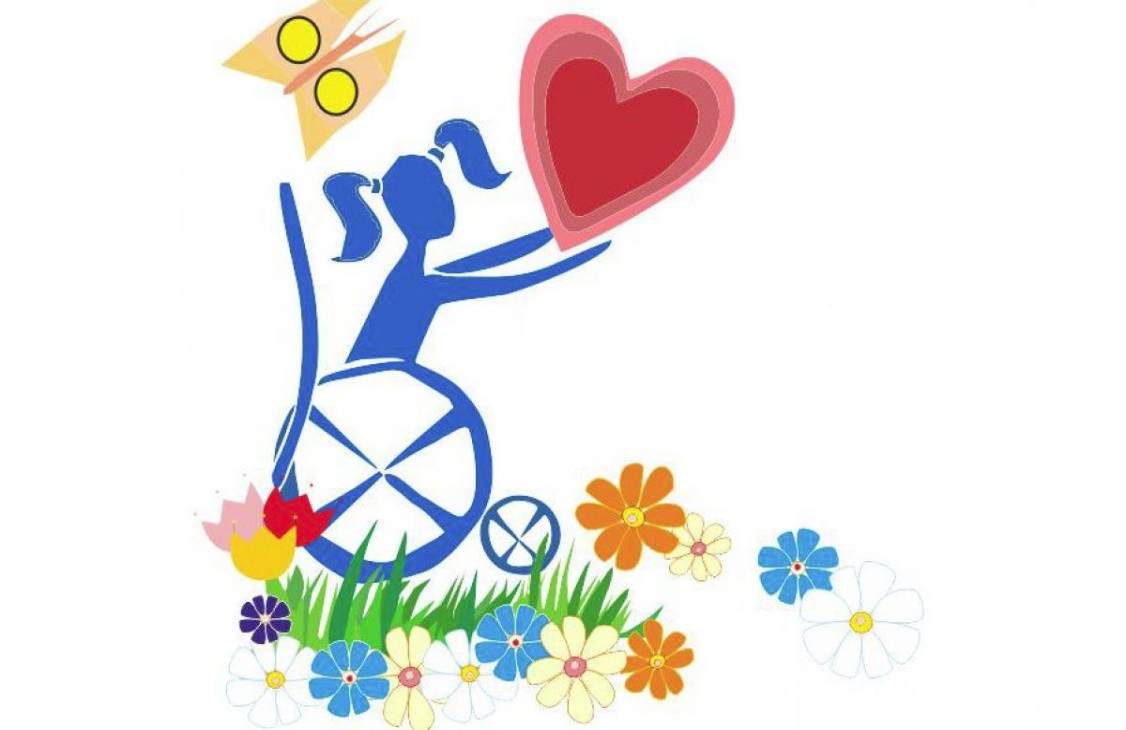 Взаимодополняемость позиций педагога-психолога, учителя-дефектолога, учителя-логопеда в подходе к ребенку, тесное сотрудничество во всех направлениях мы рассматриваем как необходимое условие обеспечения результативной  работы  в коррекционно-развивающем процессе. Результатом этого сопровождения является успешная социализация детей, обеспечение их полноценного участия в жизни общества.  Из всех показателей оценки школы главным следует считать самочувствие в ней человека. 
Школа хороша, если в ней хорошо каждому ребенку и взрослому.